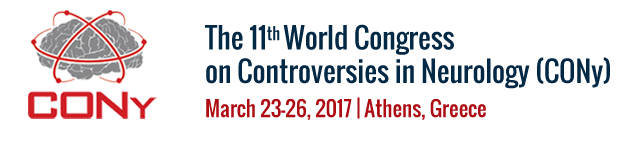 Title of Presentation
Affiliation
Title . First Name  Last Name
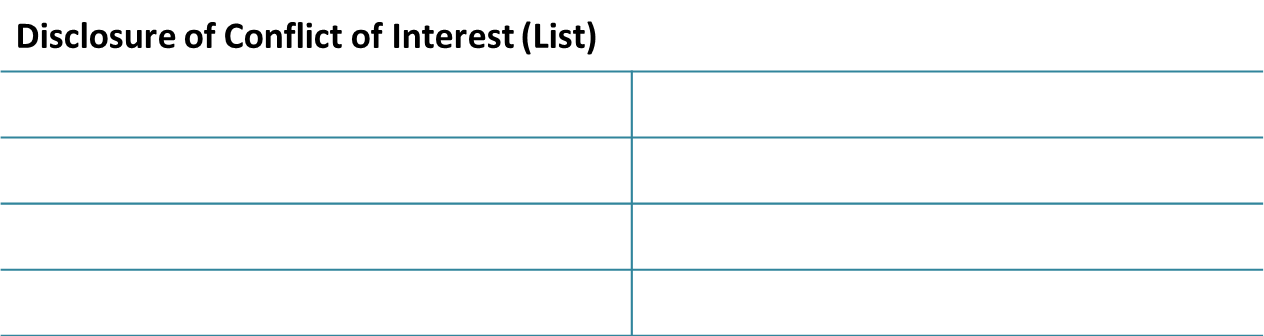 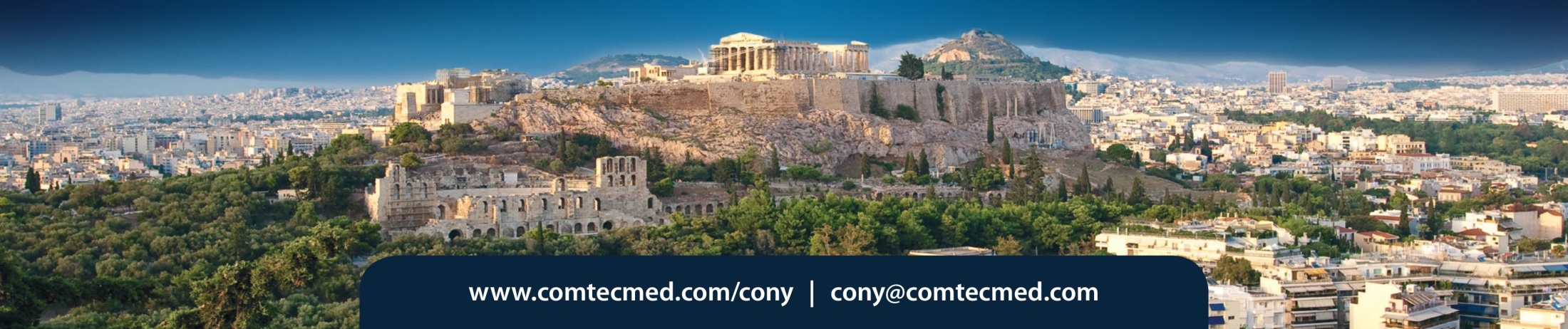 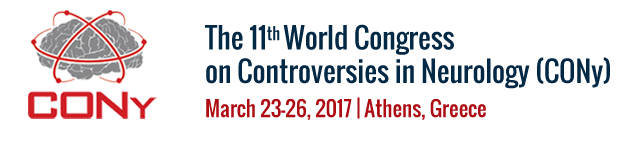 Title of Presentation
Affiliation
Title . First Name  Last Name
Disclosure of Interest: Nothing to Disclose
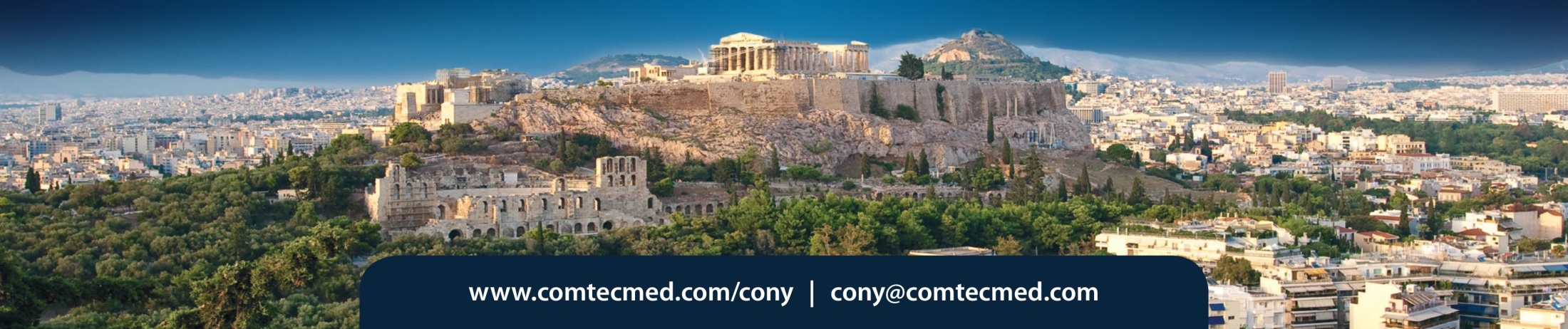